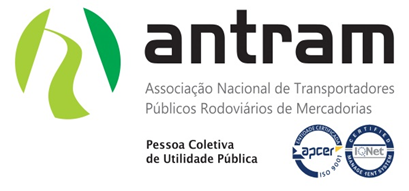 V encontro de transportadores
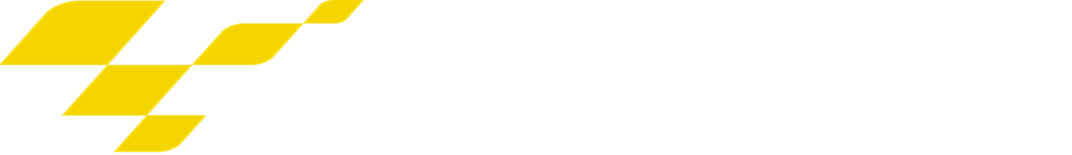 Grand Prix 2018
16 Junho 2018 > KV-Kartódromo de Viana
Boletim de Inscrição
Empresa: 	
Nº Sócio:	

Participantes na Corrida/ Equipa:
Nome Participante:	
Telefone 		E-mail:		

Nome Participante:	
Telefone 		E-mail:		

Nome Participante:	
Telefone 		E-mail:		

Acompanhantes (Almoço)
N.º de acompanhantes: _______
Nome Participante:	
Nome Participante:
Inscrição: 160€ por equipa (Inclui: participação na prova de Karting e almoço)
Acompanhantes: 20€ por pessoa (inclui: almoço)
O pagamento deverá efectuado por transferência bancária para o NIB 0018 0003 20185922020 87 do Santander, devendo o respectivo comprovativo ser enviado por e-mail conjuntamente com a inscrição.

Recibo a ser emitido em nome de:  

		Empresa			Participante
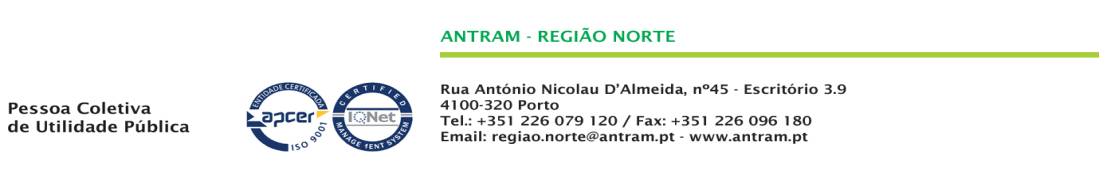